Aš esu lietuvis
Gyvenamoji vieta 
Tautybė
Kalba
Lietuva
Aš gyvenu Lietuvoje.
Lietuvis/lietuvė Aš esu lietuvis.Aš esu lietuvė.
LietuviškaiAš kalbu lietuviškai.
Kur tu gyveni?Kaip tu kalbi?
Amerika
Aš gyvenu Amerikoje.
Amerikietis/amerikietė Aš esu amerikietis.Aš esu amerikietė.
Angliškai Aš kalbu angliškai.
Pakartokime Lietuva
Amerika
Vilnius – Lietuvos sostinė.
Vilniuje yra Gedimino pilis.
Paveikslėliai iš:
Google images
Kas dar yra Vilniuje?
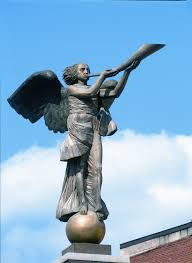 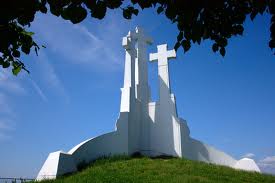 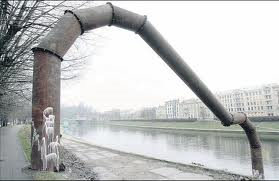 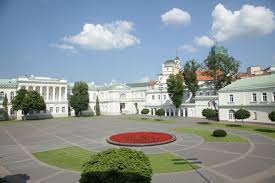